Empowering Cyber Security Awareness
Dr Nay Win Aung
Deputy Director
Department of Medical Services
Introduction
Brief overview: "In our digitally connected world, cyber threats are ever-present, making cybersecurity awareness crucial for personal and collective safety."
Purpose: "This presentation aims to empower individuals with the knowledge and tools needed to protect themselves against cyber threats."
Cyber Threat Landscape
Types of threats:
Malware: Viruses, worms, and trojans.
Phishing: Deceptive emails and websites.
Ransomware: Encrypting files for ransom.
Social Engineering: Manipulating individuals to divulge information.
Why Cyber Security Matters
Personal impact:
Identity theft: Loss of personal information.
Financial loss: Stolen funds and fraudulent transactions.
Reputation damage: Professional and personal consequences.
Global impact:
Economic consequences: Impact on businesses and nations.
National security: Cyber threats as a potential threat to countries.
Common Cyber Threats
Phishing attacks: Spoofed emails, deceptive links.
Malware infections: Downloaded malicious software.
Social engineering tactics: Manipulative approaches to gain trust.
Password Security
Best practices:
Use strong, unique passwords.
Employ password managers.
Enable two-factor authentication.
Secure Wi-Fi Practices
Importance of secure Wi-Fi:
Use WPA3 encryption.
Set a strong router password.
Regularly update router firmware.
Software Updates
Significance of updates:
Patching vulnerabilities.
Improving overall system security.
Enabling automatic updates for convenience.
Email Security
Recognizing phishing emails:
Check sender's email address.
Hover over links to preview the destination.
Avoid downloading attachments from unknown sources.
Social Media Awareness
Risks associated with oversharing:
Personal information: Birthdays, locations, etc.
Location sharing: Risks of broadcasting real-time locations.
Connections: Accepting friend requests from unknown individuals.
Mobile Device Security
Secure usage:
App permissions: Review and limit access.
Device encryption: Protect data on the device.
Regular updates: Ensure the latest security patches.
Public Wi-Fi Risks
Dangers of unsecured networks:
Man-in-the-middle attacks.
Data interception: Risks of transmitting sensitive data on public Wi-Fi.
Cyber Hygiene Habits
Establishing good habits:
Regular backups: Protecting against data loss.
Monitoring accounts: Detecting unusual activities.
Being cautious online: Questioning unsolicited requests and links.
Social Engineering Awareness
Recognizing manipulation tactics:
Impersonation: Fake identities and authority figures.
Pretexting: Creating false scenarios to extract information.
Baiting: Luring individuals into traps with promises of rewards.
Cybersecurity Education
Importance of staying informed:
Training programs and workshops.
Utilizing online resources.
Encouraging continuous learning in the rapidly evolving field.
Incident Response
What to do if you suspect a cyber attack:
Reporting incidents to IT or security teams.
Avoiding panic and following established procedures.
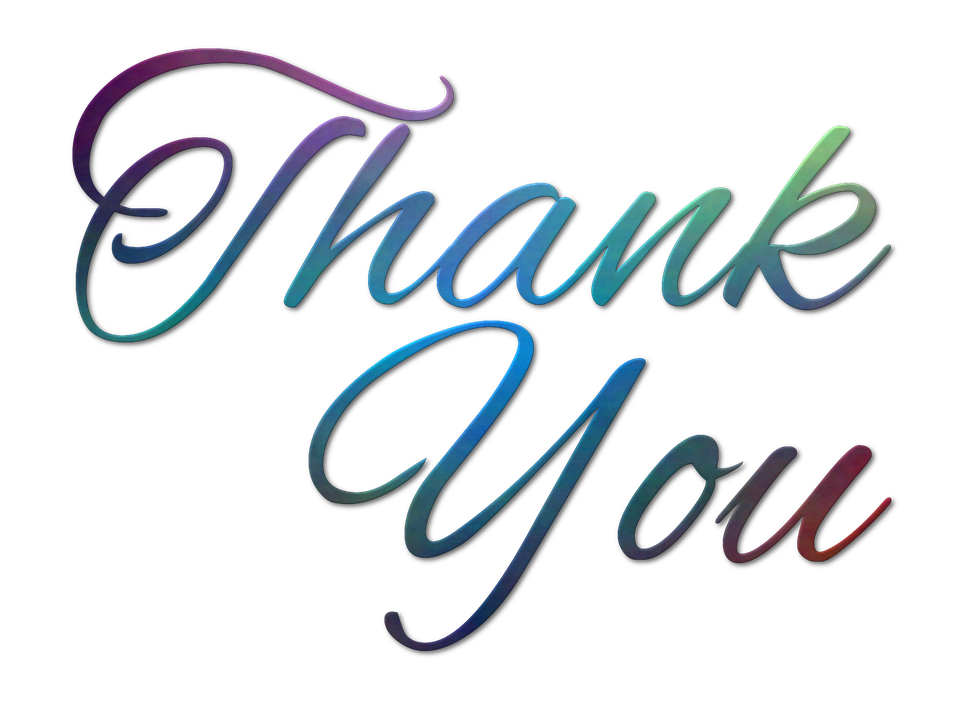